Muscular System
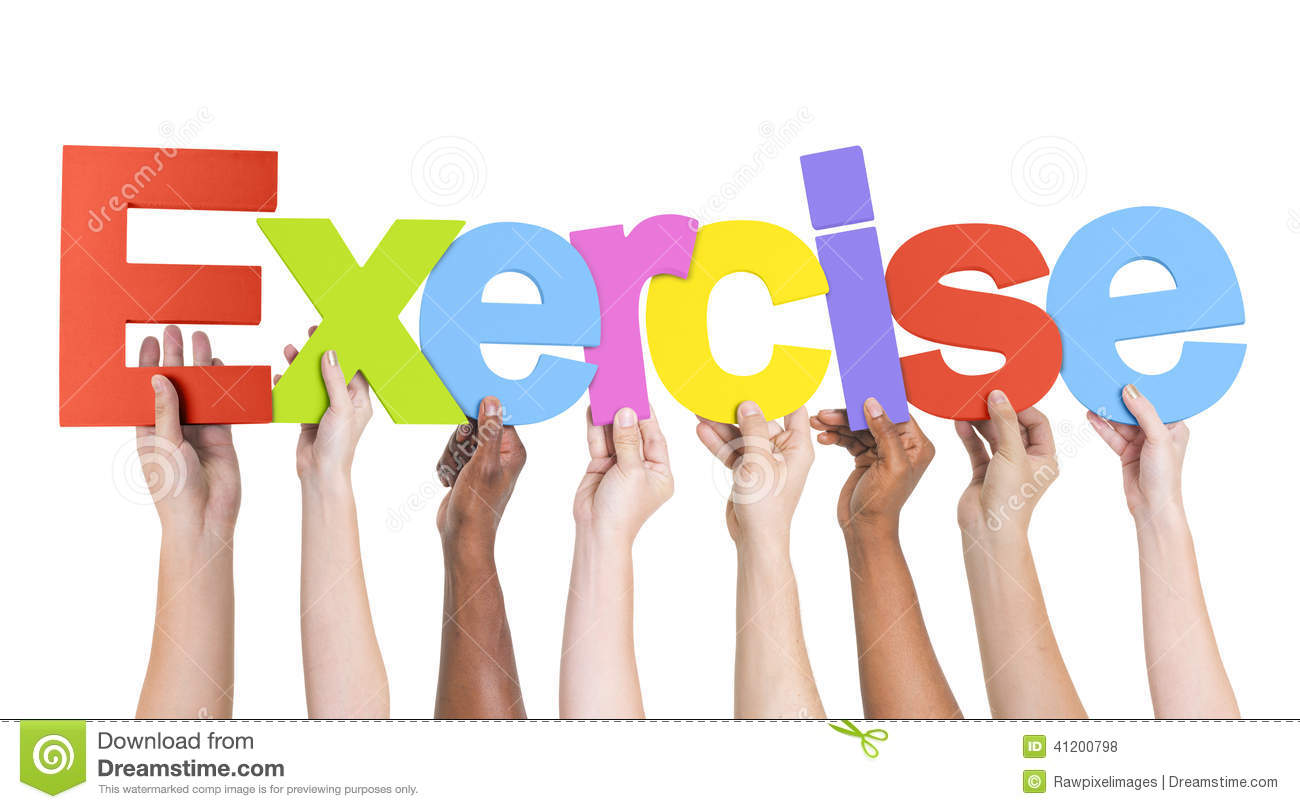 Label the Various Muscles:
Over 700 muscles you just need to know these:
Muscles you need to know:
1. sternocleidomastoid					11. Quadriceps
2.Trapezius							12. Sartorus
3. Lattisimus Dorsi						13. Hamstrings
4. Pectorals							14. Gastrocnemius
5. Tricep							15. Soleus
6. Bicep							16. Tibialis Anterior
7. Obliques							17. Flexors
8. Abdominals						18. Extensors
9. Deltoid						          *19. Iliopsoas
10. Gluteals
More muscles….
Muscle Movement and Location
A- Extensors		Pulls hand (metacarpals)	back	Forearm back
B-Bicep		Flex lower arm			Front upper arm
C- Deltoid		Raises upper arm(humerus)	Shoulder
D-Trapezius		Raises shoulders			Upper middle back
E- Latissimus dorsi	Lowers upper arm (humerus)	Side of middle back
F- Gluteals		Bring upper leg back		Buttocks
G-Hamstings	Flex lower leg			Back upper thigh
H- Gastrocnemius	Points toes			Back of lower leg (calf)
I-Tibialis Anterior	Pulls toes toward shin(tibia)	Front lower leg
Muscle Movement and Location
J- Quadriceps                  extends lower leg            Front upper leg (thigh)
K-Sartorius(diagonal      extends lower leg	       Front upper leg 
 L- Iliopsoas		         flexes upper leg	       Hip  flexor
M-Abdominals                 flex upper body	       Front stomach area
N-Obliques		          twist trunk		       Side middle stomach
O- Serratus		          stabilizes scapula	        upper rib area
P-Pectorals		        upper arm across chest     Upper chest		    
Q-Triceps  			Extends lower arm	     Back upper arm
R-Sternocleidomastoid      turns head side to side       Neck
S-Flexors                       Flex(brings hand(metacarpals)in  lower arm front
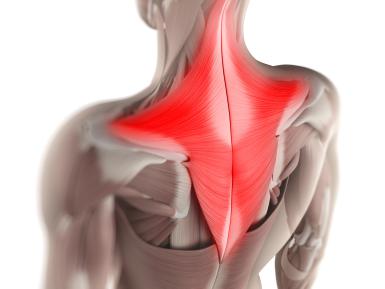 Muscles:
Muscles are named by their:
1.  shape
2. location
3. number/amount
4. functions/movement
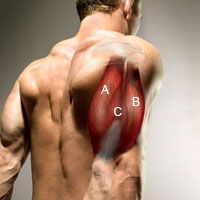 Location and Movement/Function:
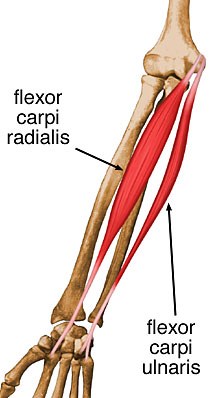 Function:
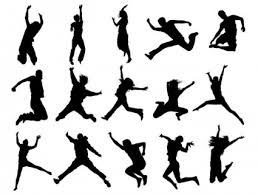 What is their job/function:

1.movement


2. shape


3.provide heat
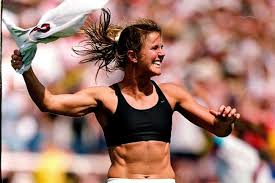 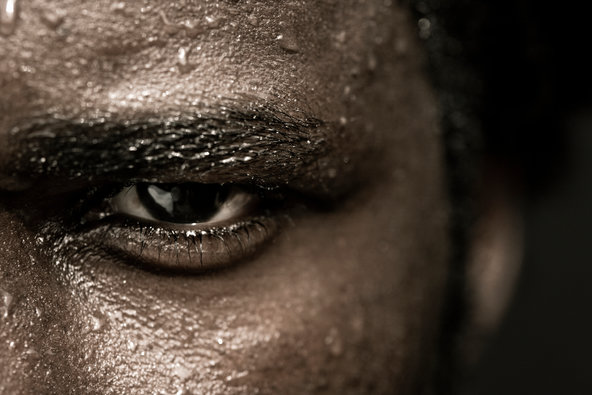 Types:
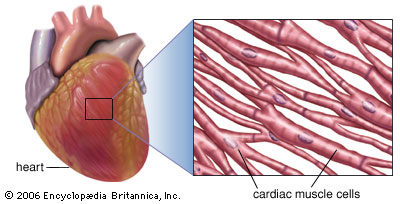 1. cardiac : heart (involuntary)

2.smooth: stomach/organs(involuntary)

3.striated: skeletal (voluntary) bicep, tricep
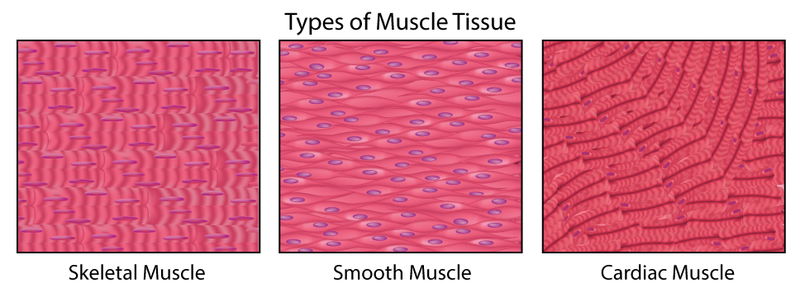 Muscles
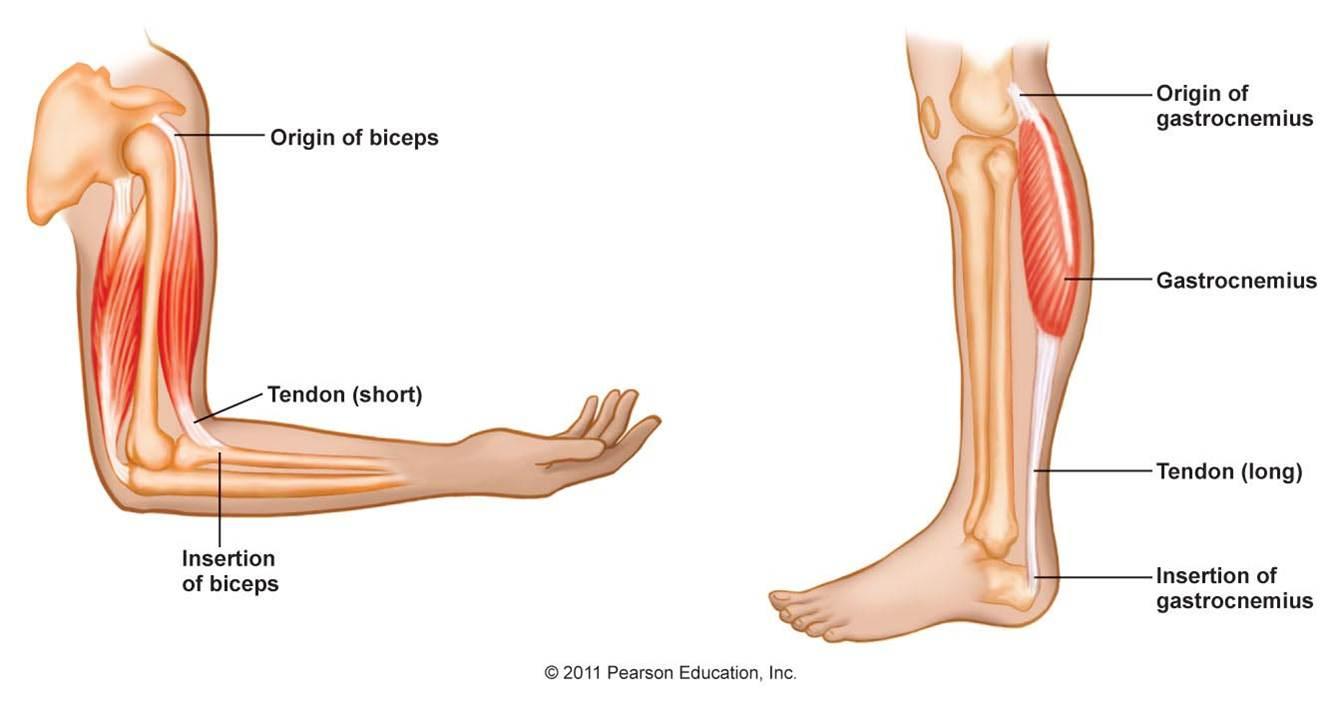 Tendon: connects muscle to bone

Contraction: shorten/flex

Origin: point of attachment-no movement

Insertion: point of attachment-movement
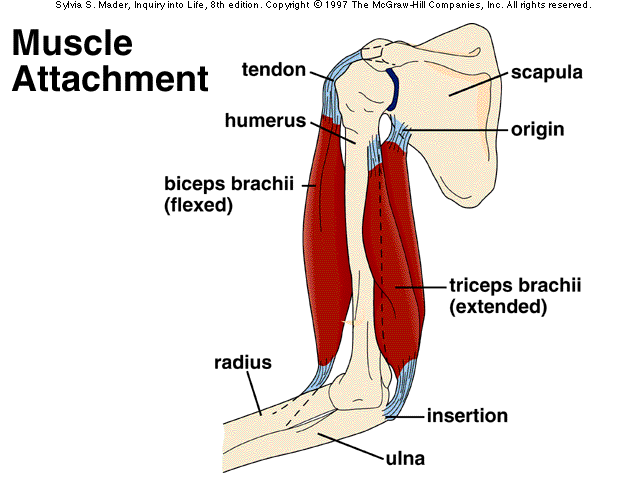 Muscle Movements:
Flexion: shorten(bend)bicep	Extension: Lengthen/straighten-tricep

Abduction:	away from body	Adduction: towards body

Pronation:	palms up		Supination: palms up

Rotation: circular motion